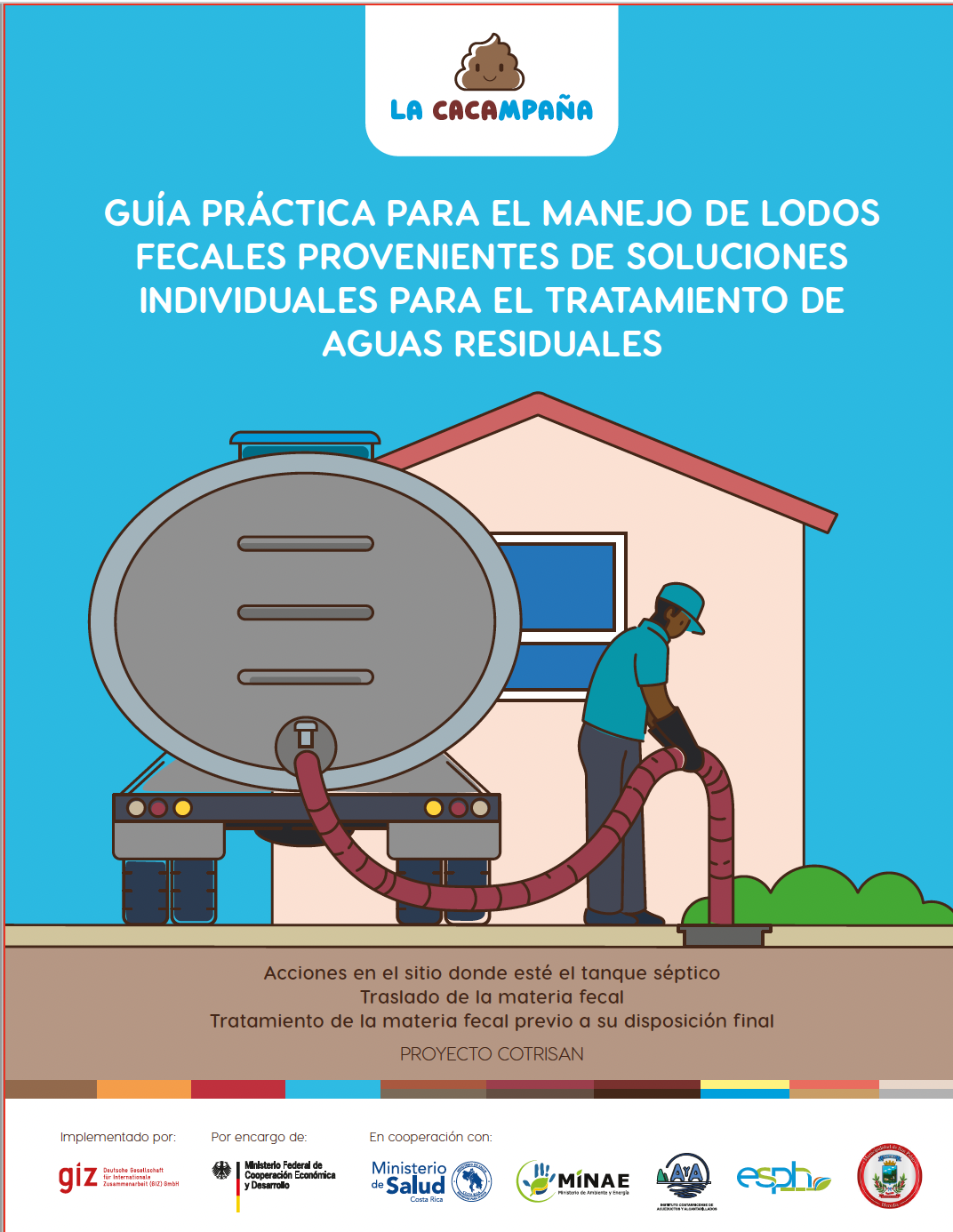 Manejo de lodos fecalesPlanta para el Tratamiento de Lodos Sépticos (PTLS)
Instructor: Sr. Elías Rosales 
Proyecto: CoTriSan GIZ Costa Rica 
Enero 2023
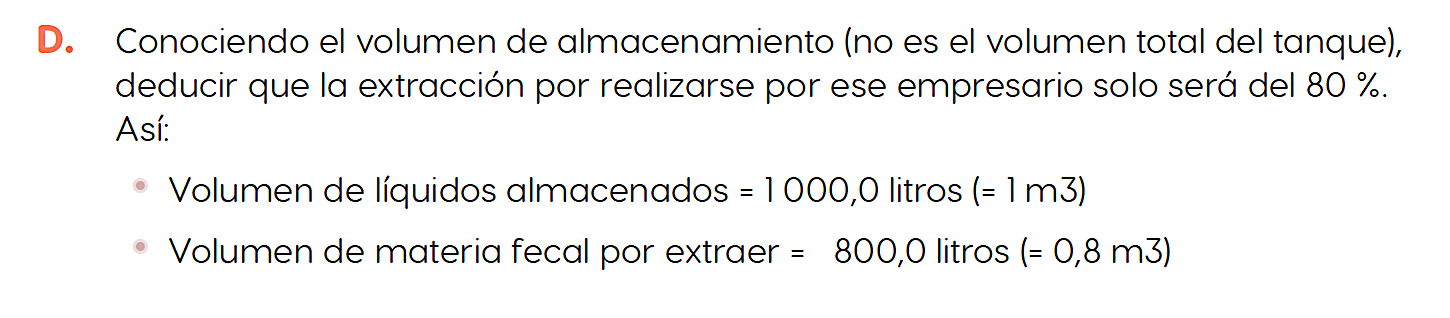 Proceso para el tratamiento de lodos sépticos
Algunos de los factores que inciden en las características de los lodos fecales son:
Temperatura del lugar. 
Duración del almacenaje.
Funcionamiento del tanque séptico.
Agregados a los lodos (grasas y residuos sólidos).
Tecnología para el vaciado y esquema de trabajo.
Intrusión de agua subterránea.
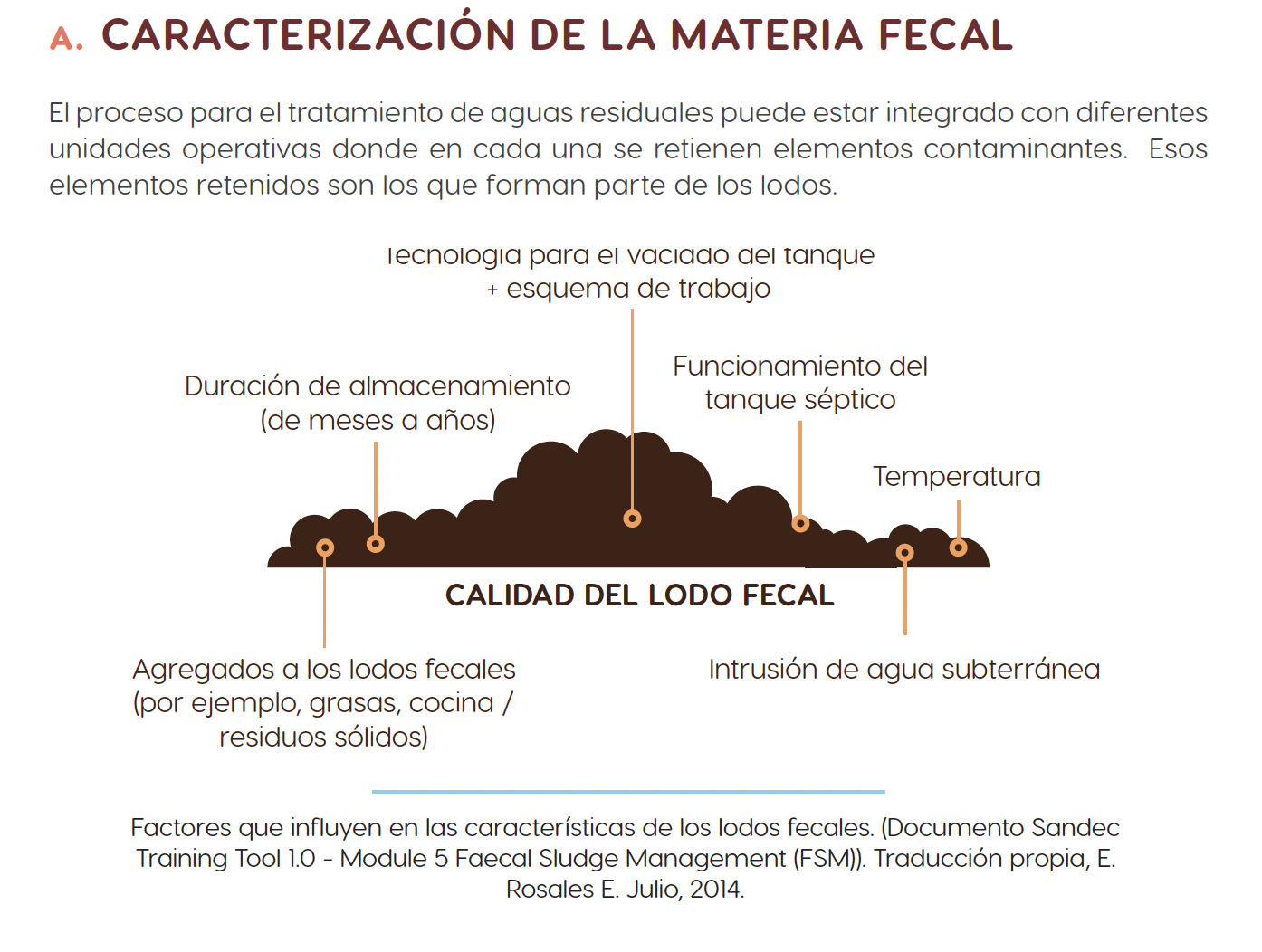 Proceso para el tratamiento de lodos sépticos
Los lodos sépticos domésticos en condiciones normales, son bastante homogéneos regularmente.
Al ser mezclados durante la extracción, corresponden pasos adicionales de tratamiento como:
Homogenización por biodegradación (eliminar microorganismos causantes de enfermedades).
Deshidratación.
Aprovechamiento del subproducto, normalmente como abono.
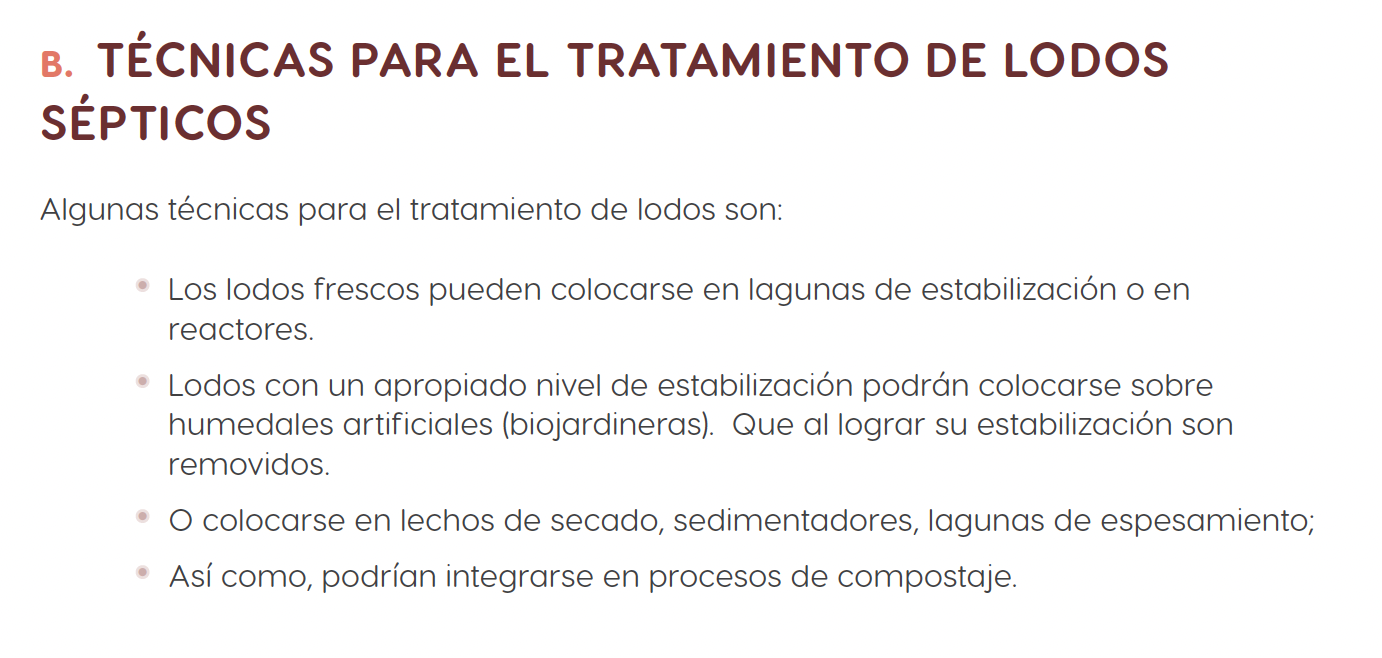 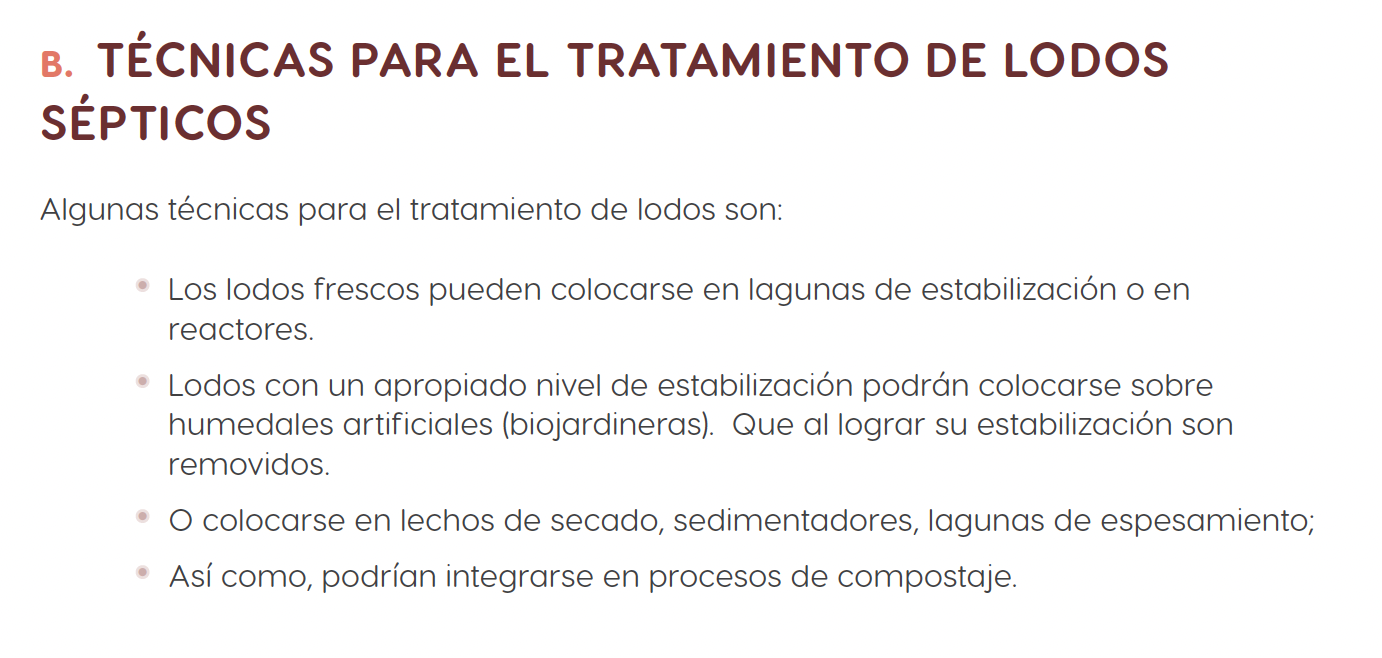 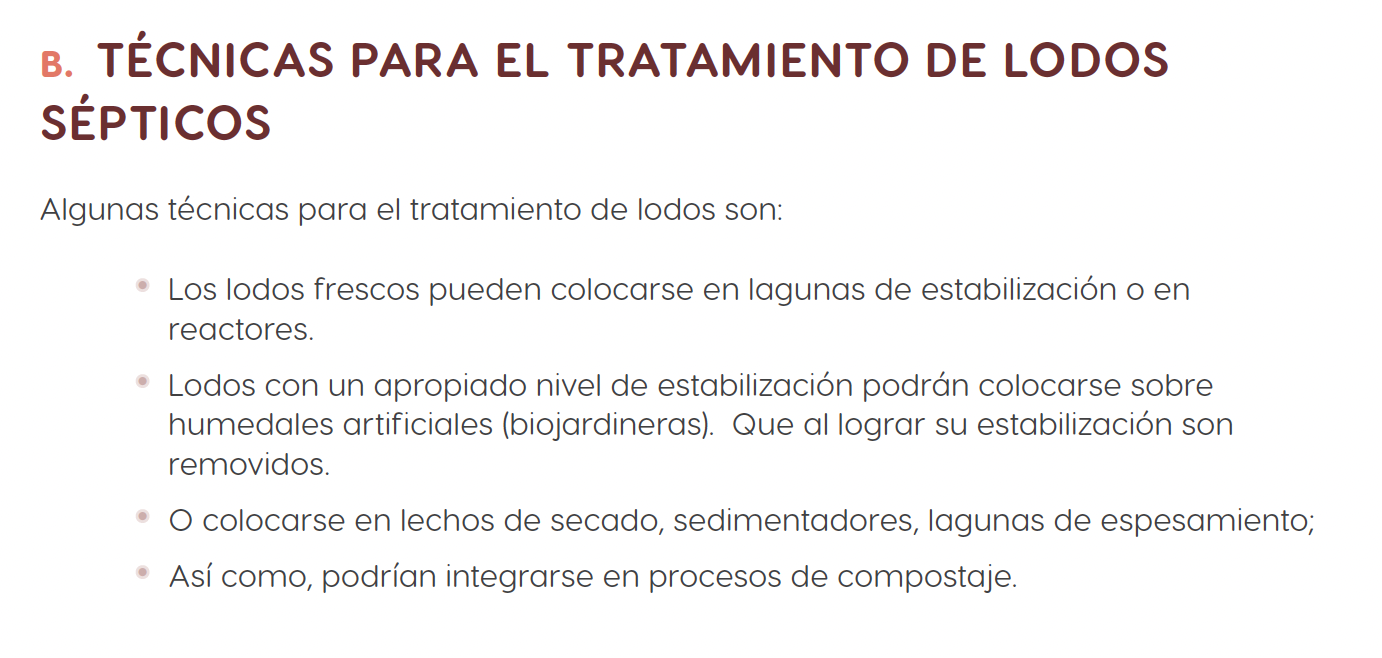 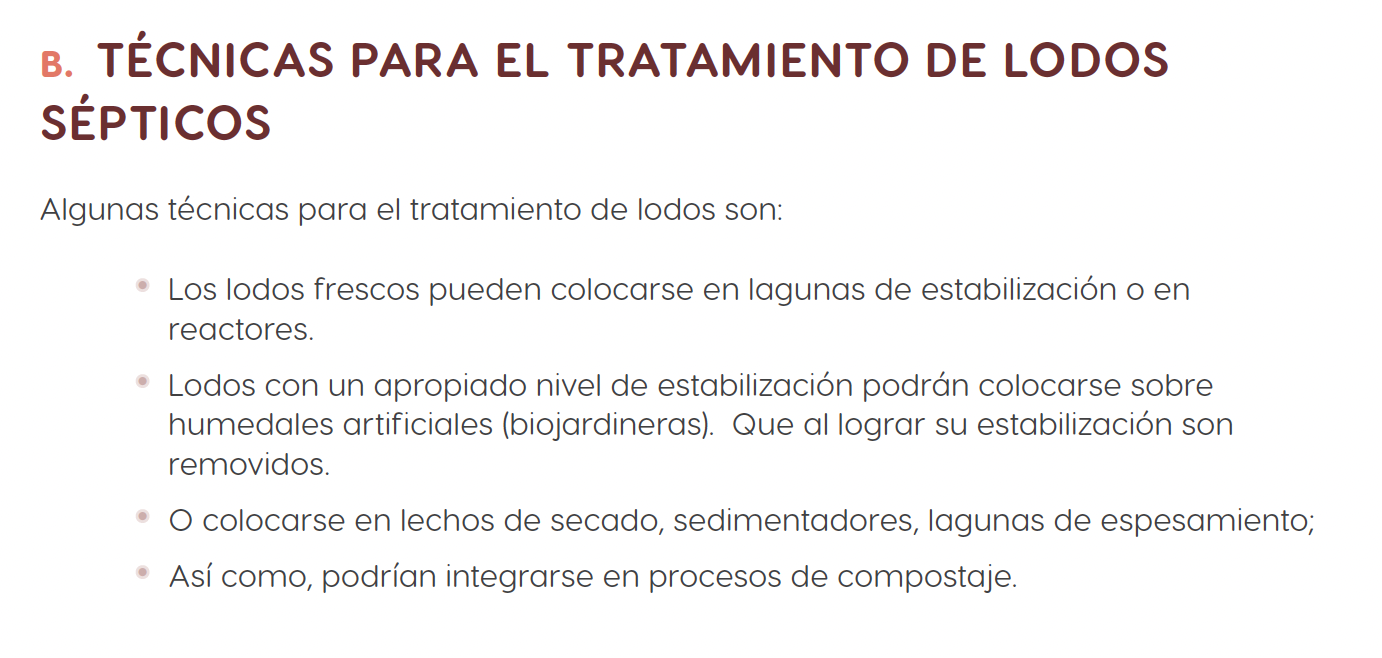 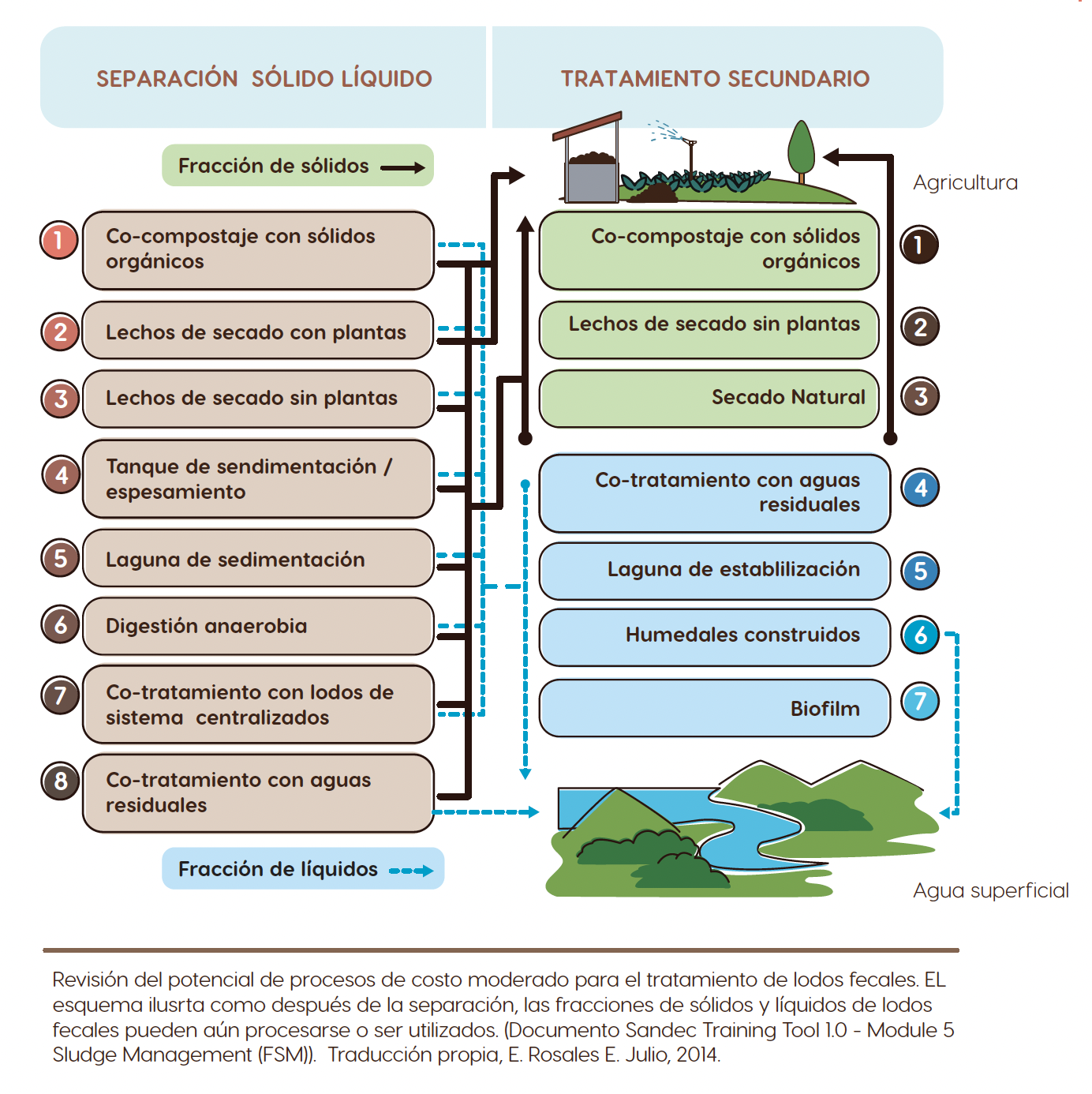 Primer proceso: Biodigestión.
Pueden ser de concreto, plástico reforzado con fibra de vidrio, u otros.
Condiciona su volumen y locación.
Debe contar con un medio para evacuar y aprovechar / neutralizar los gases. 
En su fondo se realiza una pendiente que irá almacenando la materia homogenizada.
Proceso en una PTLS
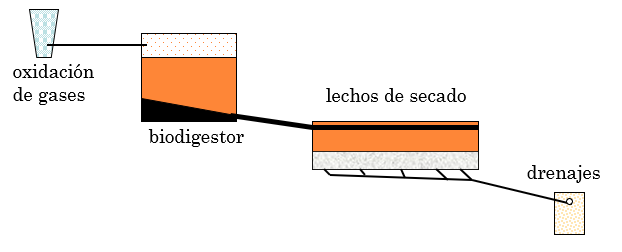 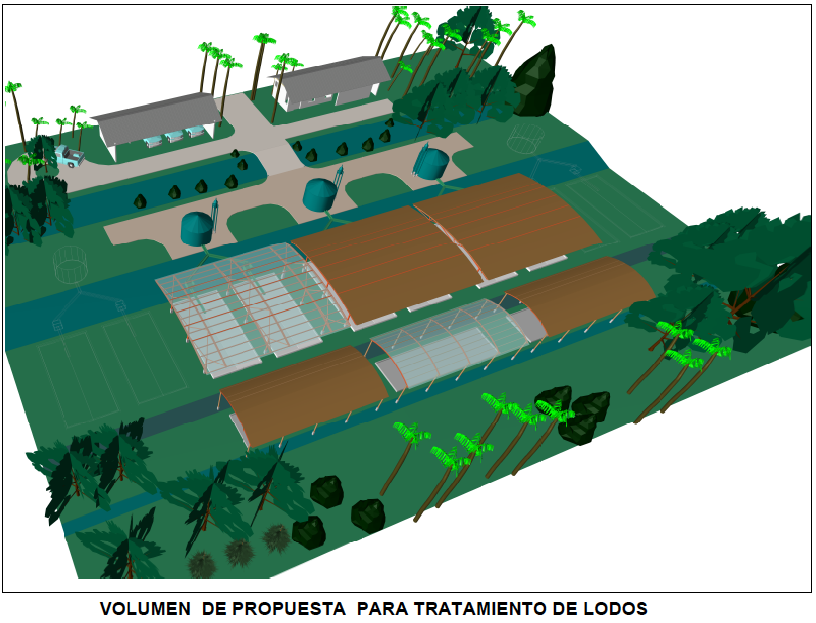 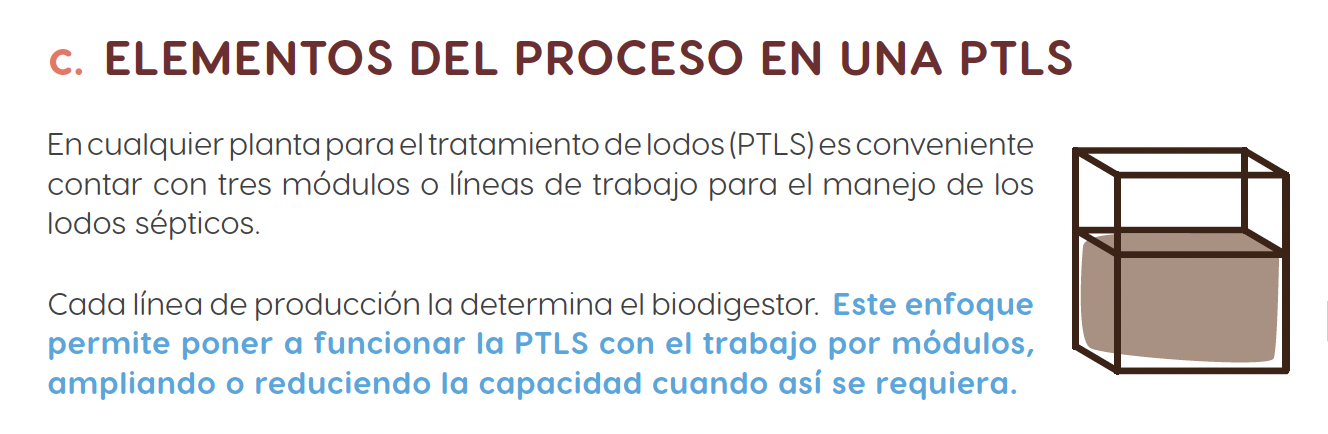 El diseño de una PTLS toma en cuenta para el proceso de funcionamiento e instalaciones, al menos lo siguiente:
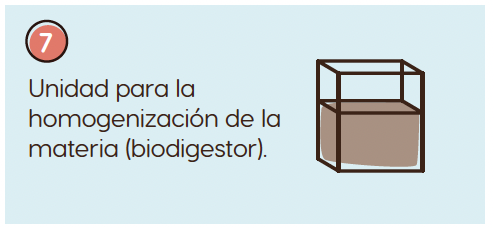 El diseño de una PTLS toma en cuenta para el proceso de funcionamiento e instalaciones, al menos lo siguiente:
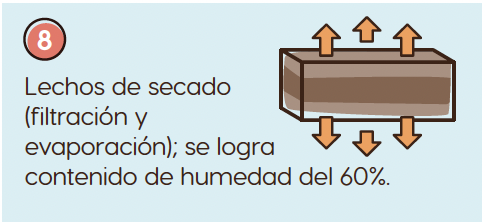 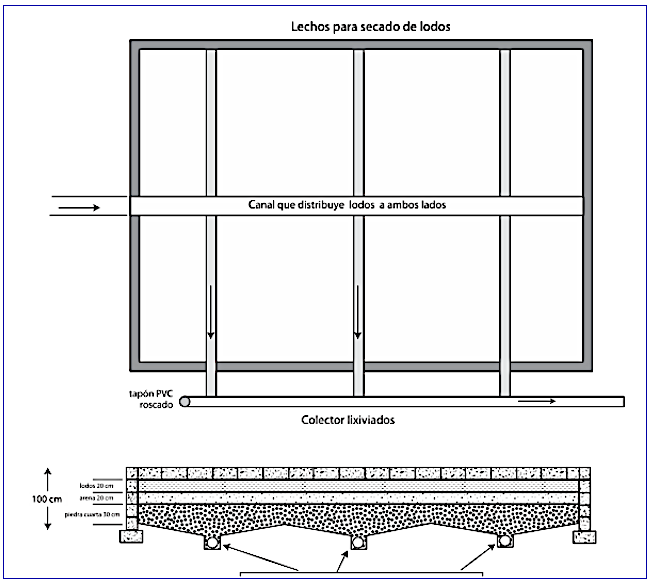 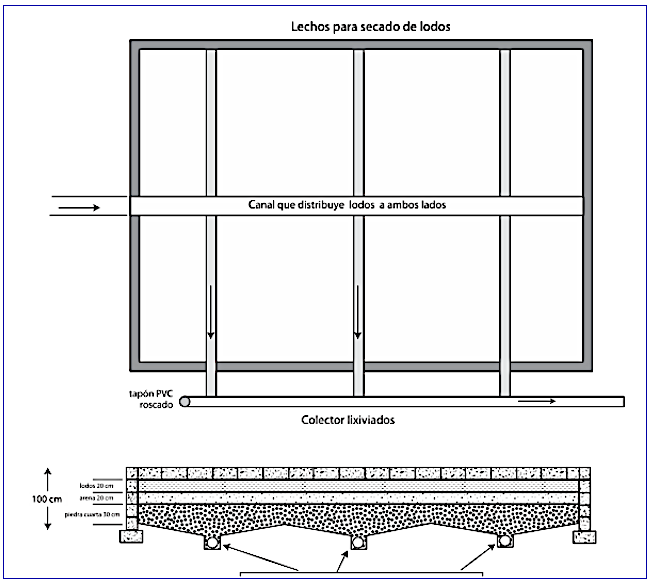 Es necesario considerar como parte del proceso, el posible ingreso de aves u otros animales que podrían defecar en el sitio y alterar la composición de la materia.
En la zona de lechos de secado, la materia se tendrá ahí de unos dos a cuatro meses, dependiendo de las condiciones climáticas. 

Esta zona debe estar bajo techo, el cual puede construirse de manera que funcione mejorando el aprovechamiento del sol.
El diseño de una PTLS toma en cuenta para el proceso de funcionamiento e instalaciones, al menos lo siguiente:
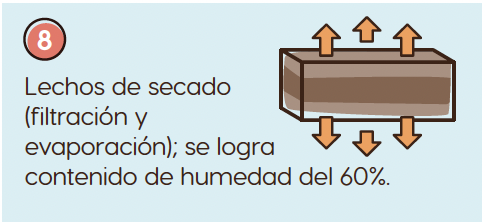 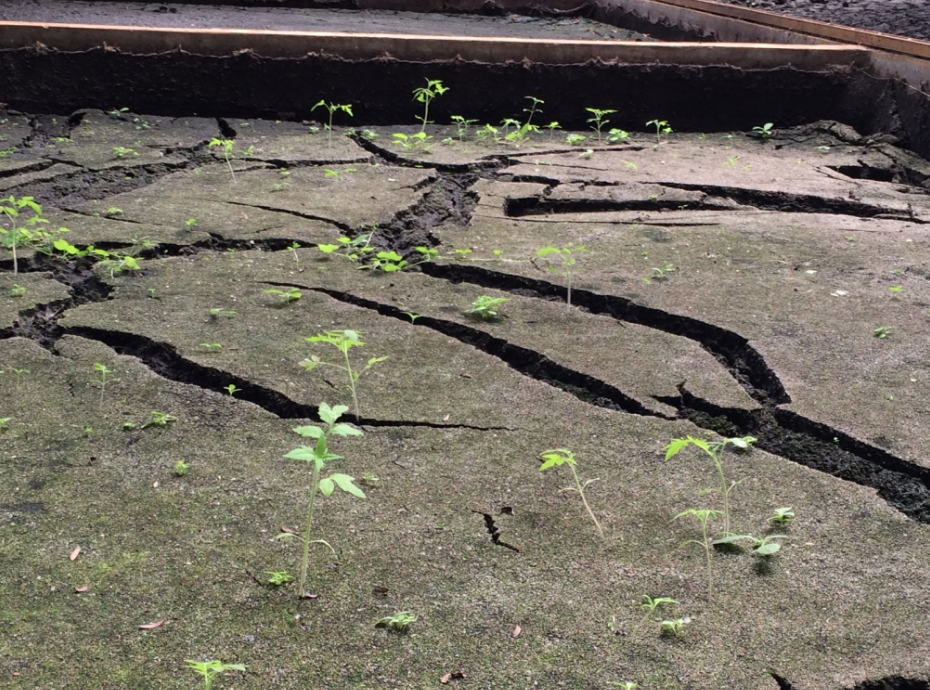 El diseño de una PTLS toma en cuenta para el proceso de funcionamiento e instalaciones, al menos lo siguiente:
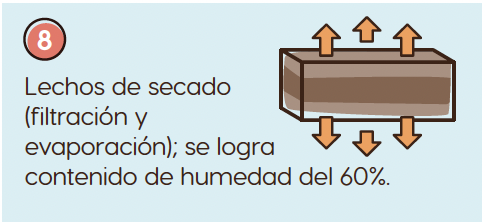 El diseño de una PTLS toma en cuenta para el proceso de funcionamiento e instalaciones, al menos lo siguiente:
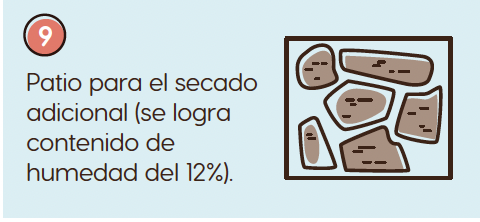 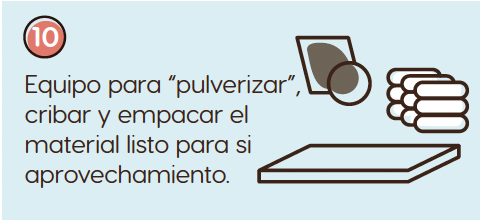 Para completar las instalaciones de la PTLS se requiere también: 
espacio para parqueo de vehículos, 
bodega para ubicar equipos de bombeo y otros implementos, 
lugar para que los trabajadores sigan las correctas medidas de higiene, entre ellas, se bañen y cambien de ropa (por lo general se recomienda una ducha externa para limpiarse, y otro baño interno, para ya bañarse y cambiarse la vestimenta antes de regresar a sus casas), 
servicios sanitarios,
un comedor, y
espacio apropiado para funciones administrativas.
El diseño de una PTLS toma en cuenta para el proceso de funcionamiento e instalaciones, al menos lo siguiente:
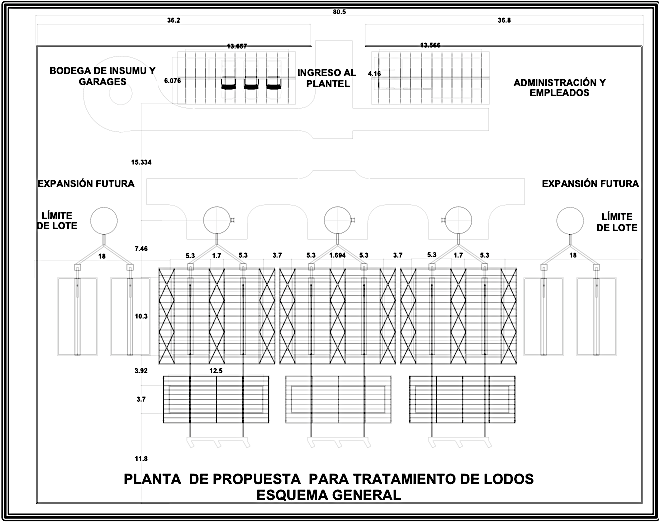 Macroproceso
Descarga a los biodigestores.
Descarga de los biodigestores a los lechos de secado.
Traslado a camas/pisos de secado.
Homogenización y empacado de material seco. 
Comercialización para su uso como abono.
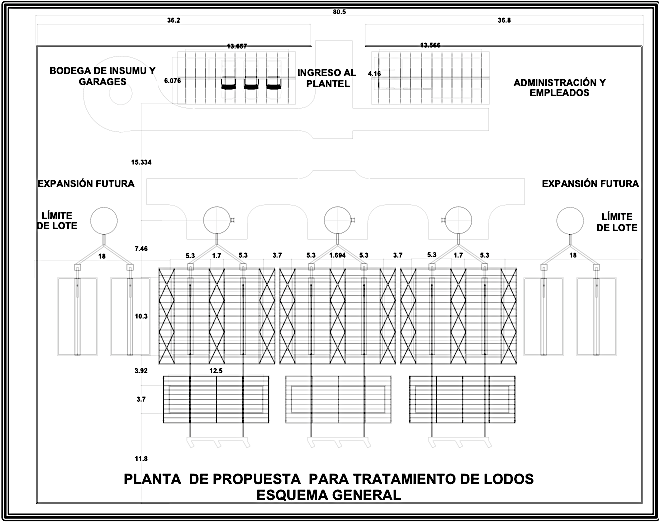 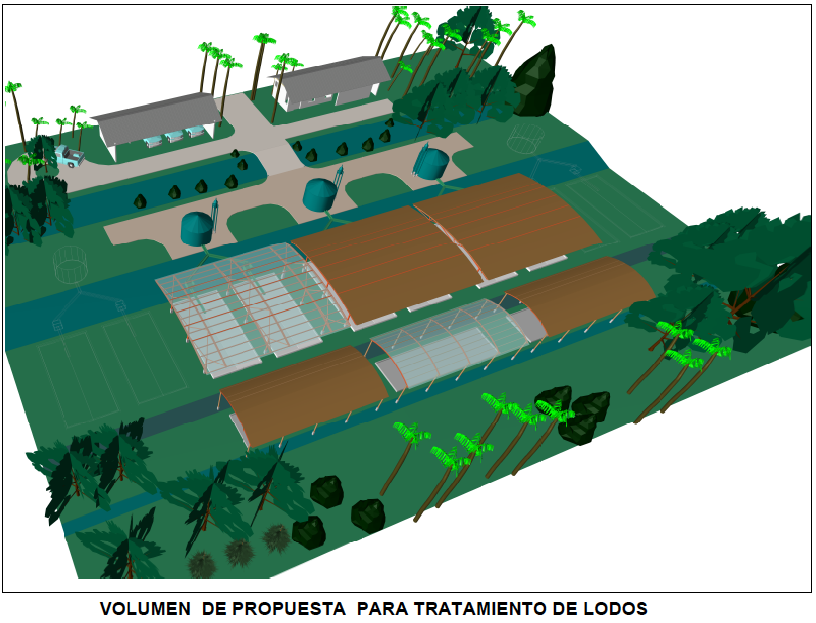 Disminución del porcentaje de humedad
En las camas de filtrado, el agua saldrá por filtración y evaporación.
Las aguas filtradas pueden utilizarse como abono foliar, de lo contrario, deben disponerse según las normativas correspondientes.
Una vez completados los ciclos de secado y filtrado, se tamiza el material para homogenizar y se procede a su próximo ciclo, normalmente como abono.
Puede realizarse mecánica o químicamente (con el cuidado de no alterar la composición química de los lodos).
Los lechos de secado aprovechan los factores climáticos para facilitar la evapotranspiración, según dichas condiciones, los lodos pueden permanecer ahí entre 2 y 4 meses.
Normalmente se utilizan techos translúcidos, para aprovechar la luz del sol sin que le caiga lluvia y/o rocío.
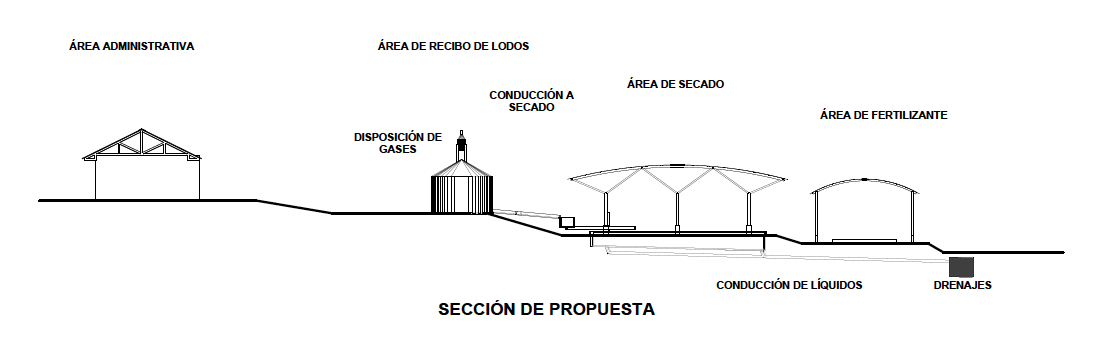 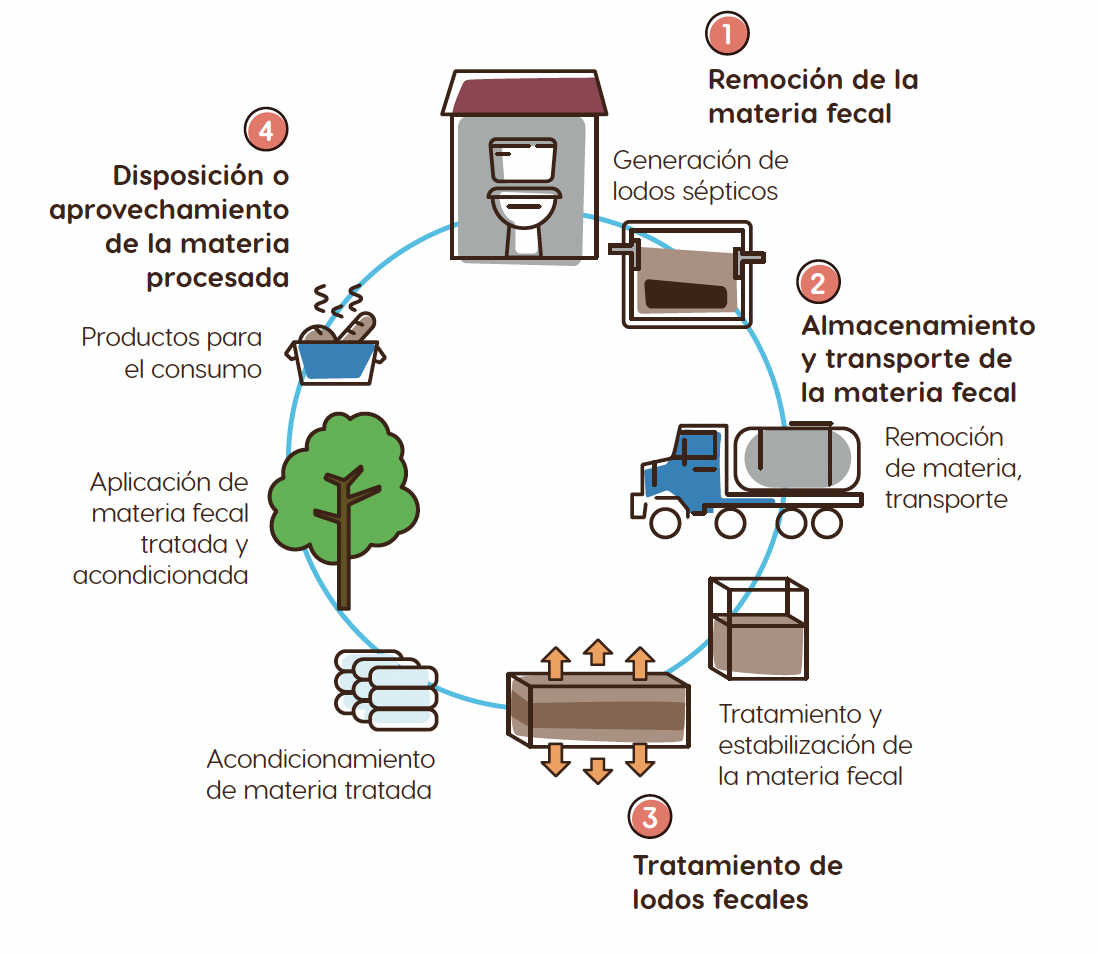